ОСНОВОПОЛАГАЮЩИЕ ПРИНЦИПЫУСТРОЙСТВА ЭВМ
КОМПЬЮТЕР И ЕГО ПРОГРАММНОЕ ОБЕСПЕЧЕНИЕ
Принципы Неймана-Лебедева
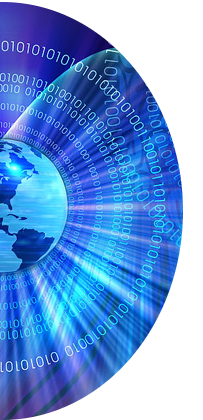 1
2
3
4
5
6
Функциональная схема
Устройство
вывода
110010111011000
Память
ОЗУ, ПЗУ
Процессор
АЛУ, УУ
Внешняя
память
110010111011000
110010111011000
110010111011000
11001
1100101
110010111011000
110010111011000
110010111011000
110010111011000
Устройство
ввода
110001
1100101
Управление процессами
Информационные потоки
[Speaker Notes: Комментарий:  Функциональная схема появляется по пробелу.]
Принцип двоичного кодирования
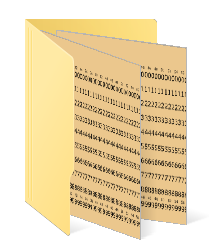 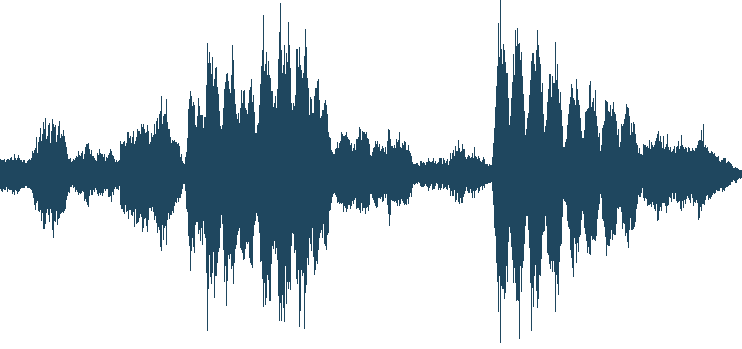 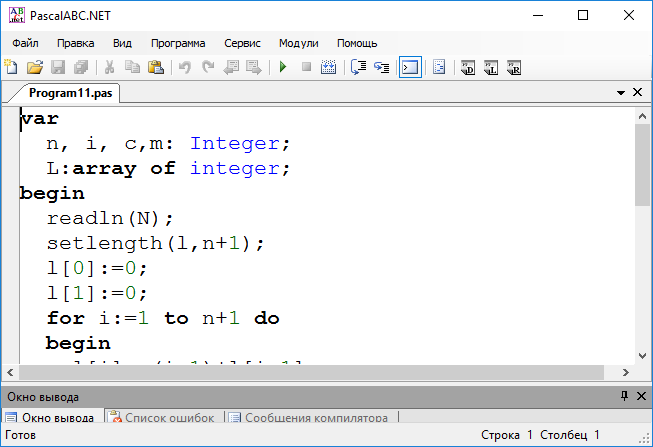 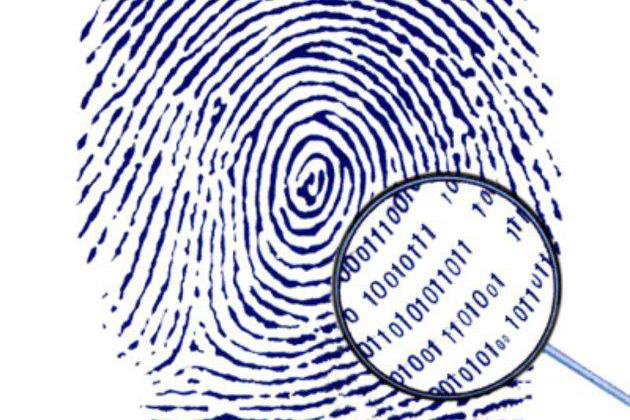 Выбор двоичной системы счисления обусловлен: 
простотой выполнения арифметических операций в двоичной системе счисления 
«согласованностью» с булевой логикой
простотой технической реализации
Вся информация, предназначенная для обработки на компьютере (числа, тексты, звуки, графика, видео), а также программы её обработки, представляются в виде двоичного кода.
!
[Speaker Notes: Комментарии
Лупа – переход на скрытый слайд]
Принцип однородности памяти
Ячейка
Команды программ и данные хранятся в одной и той же памяти. Команды и данные отличаются только по способу использования. Это утверждение называют принципом однородности памяти.
Сегмент
Сегмент
Сегмент
Сегмент
!
Память
Принцип адресности памяти
Смещение 
внутри
сегмента
25F0:A3ED
Адрес 
сегмента
Адрес ячейки
(в 16-ой СС)
Команды и данные размещаются в единой памяти, состоящей из ячеек, имеющих свои номера (адреса). Это принцип адресности памяти.
Оцените максимально возможный объем памяти компьютера, допускающего такую адресацию.
Какой объем памяти отведен под запись адреса ячейки?
?
?
!
[Speaker Notes: Комментарии: 
1. В 16-системе счисления существует 16 цифр. 
16≥24. 4 бита используется для записи одной цифры. 
8 цифр *4 бита = 32 бита = 4 байта
Ответ: 4 байта
2. Каждому байту памяти соответствует свой уникальный адрес. На запись одного адреса отведено 32 бита. Разных адресов существует 232. 
232 байт = 22 Гбайт= 4 Гбайт.
Ответ: 4 Гбайта]
Принцип иерархичности памяти
Иерархия включает в себя устройства хранения, упорядоченные по размеру, стоимости, скорости доступа.
Задача иерархии – повысить безопасность, сократить время доступа и обеспечить доступность данных.
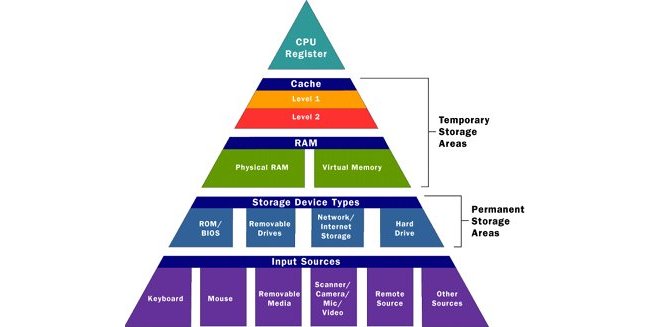 Принцип программного управления
Все вычисления должны быть представлены в виде программы, состоящей из последовательности команд. 

Команда:
какое выполнить действие
из каких ячеек считать операнды (данные, участвующие в операции)
в какую ячейку записать результат операции
Архитектура компьютера
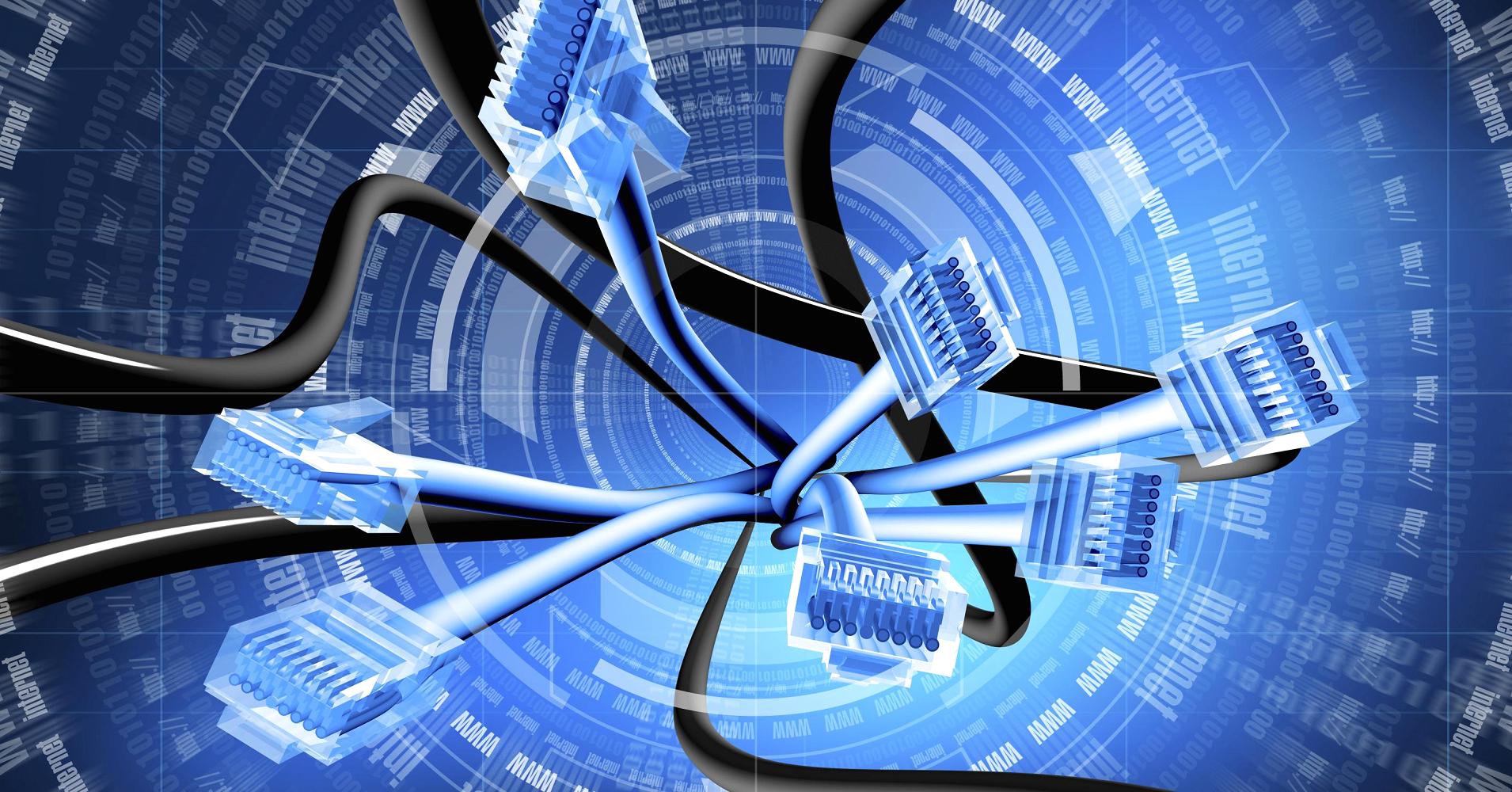 Архитектура – это общие принципы построения компьютера, отражающие программное управление работой и взаимодействие его основных узлов.
!